Der Beschluss im Betreuungsverfahren
Bestellung des Betreuers durch Beschluss

Inhalt nach § 286 FamFG
Bezeichnung der Aufgabenkreise 
Ggf. Bezeichnung des Vereins und des Vereinsbetreuers (nur wenn der Fall)
Ggf. Bezeichnung der Behörde und des Behördenbetreuers (nur wenn der Fall)
Ggf. Bezeichnung des Berufsbetreuers (nur wenn der Fall)
Aufgabekreise mit Einwilligungsvorbehalt (nur wenn der Fall)
Frist zur Aufhebung o. Verlängerung nach §§ 294 Abs. 3, 295 Abs. 2 FamFG
Wirksamwerden des Beschlusses

Bekanntgabe an den Betreuer (§ 287 Abs. 1 FamFG)
Ausnahme sofortige Wirksamkeit (§ 287 Abs. 2 FamFG):
Bekanntgabe an Betroffenen oder Verfahrenspfleger
Übergabe an Geschäftsstelle (Regelfall)
Wem muss der Beschluss bekannt gegeben werden

§ 41 Abs. 1 FamFG  an alle Beteiligten (Muss- und Kann-Beteiligte)
Keine Bekanntgabe an Betroffenen, wenn erhebliche Nachteile für seine Gesundheit droht (§ 288 Abs. 1 FamFG)
Bekanntgabe an Betreuungsbehörde bei Betreuerbestellung auch wenn nicht beteiligt (§ 288 Abs. 2 FamFG)
Form der Bekanntgabe

Schriftliche Form
Möglichkeiten der Bekanntgabe:
Förmliche Zustellung nach ZPO (§§ 166-195 ZPO)
Aufgabe zur Post (§ 15 Abs. 2 FamFG)
Verlesen (§ 41 Abs. 2 FamFG)
Zugang nach Ablauf von vier Tagen (ab 2025)  wird unterstellt (Zugangsfiktion)
Zeitpunkt der Aufgabe zur Post  Übergabe an Postdienstleister
Zuständig ist der Urkundsbeamte der Geschäftsstelle
Übergabe an JHW  Übergabezeitpunkt an Postdienstleiter vermerken
Aufgabe zur Post
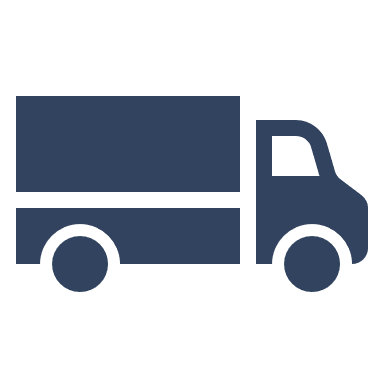 08.10.2024(Dienstag)
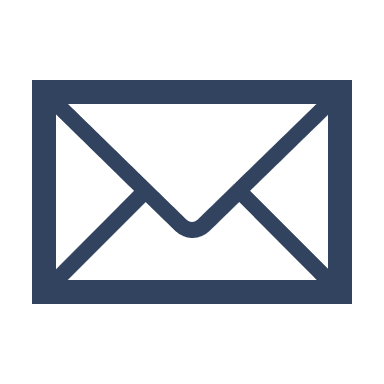 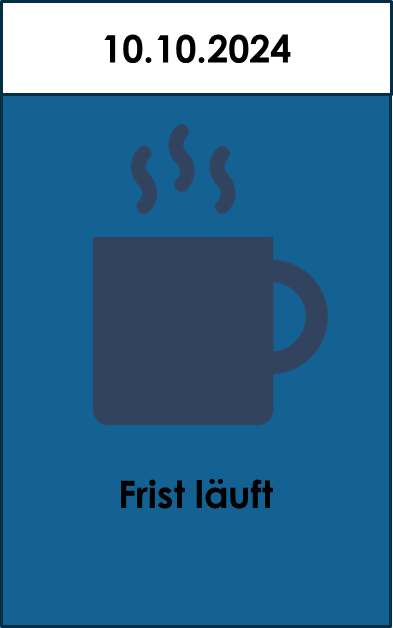 08
08.10.2024
Frist läuft
0.00 Uhr
Fristbeginn
09.10.2024
11.10.2024
Übergabe an Postdienstleister
000888
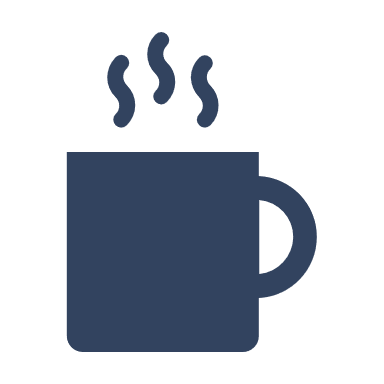 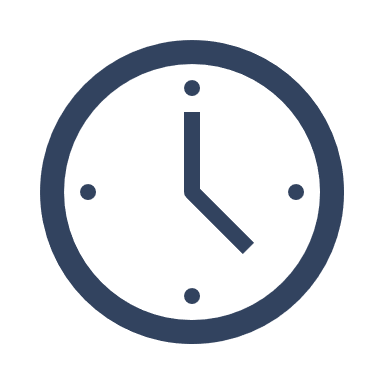 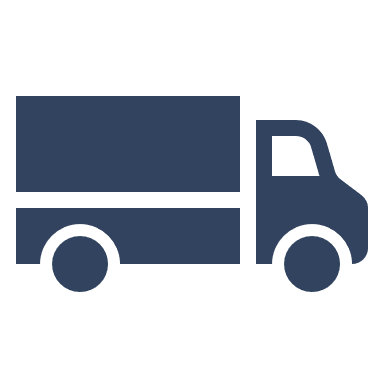 24.00 Uhr
Fristende
12.10.2024
13.10.2024
0.00 Uhr
Zustellung
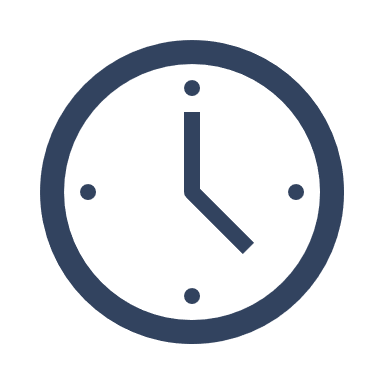 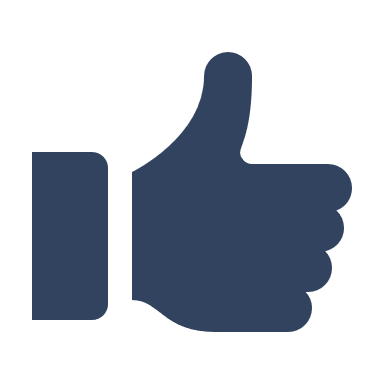 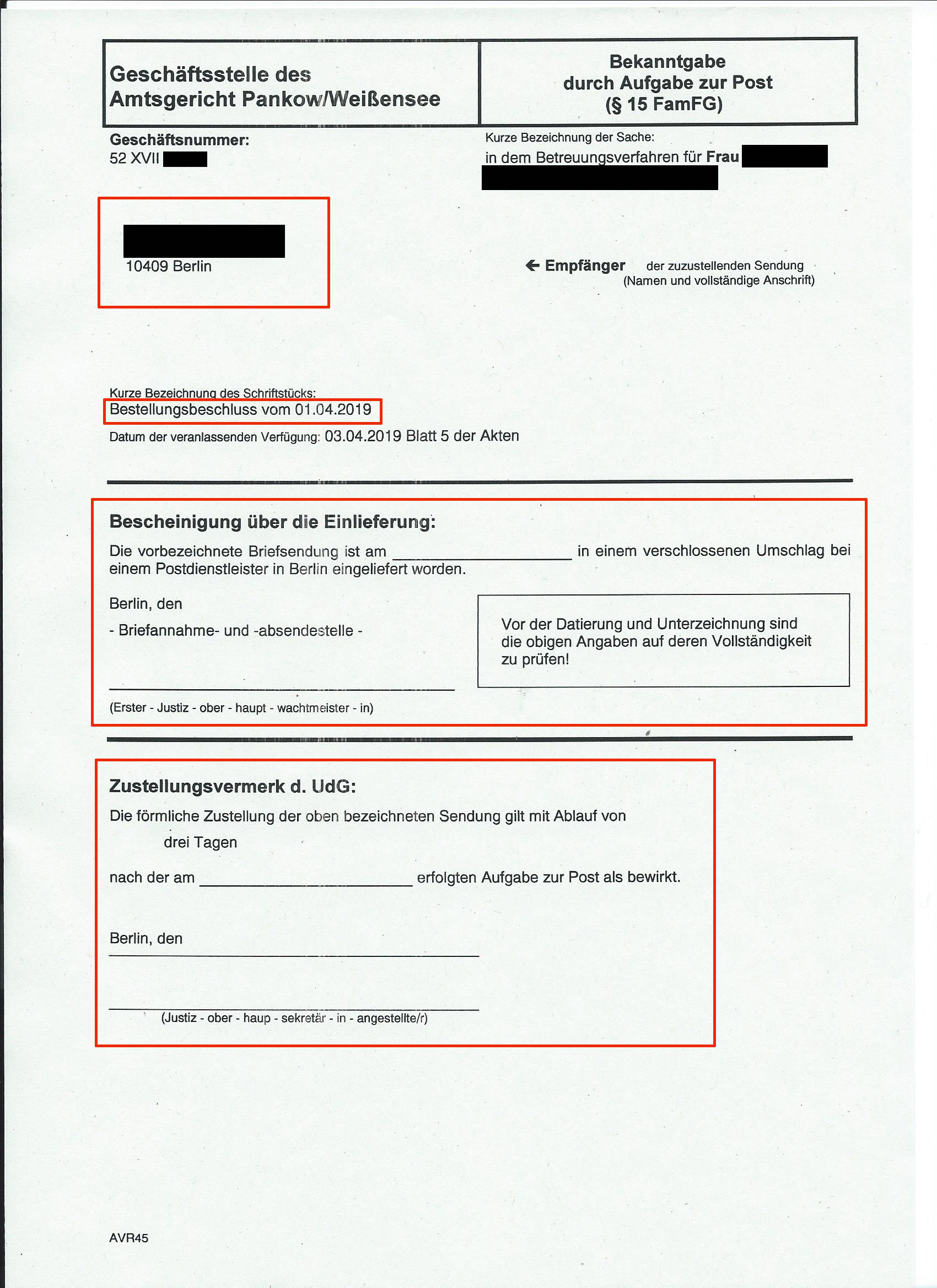 AVR45
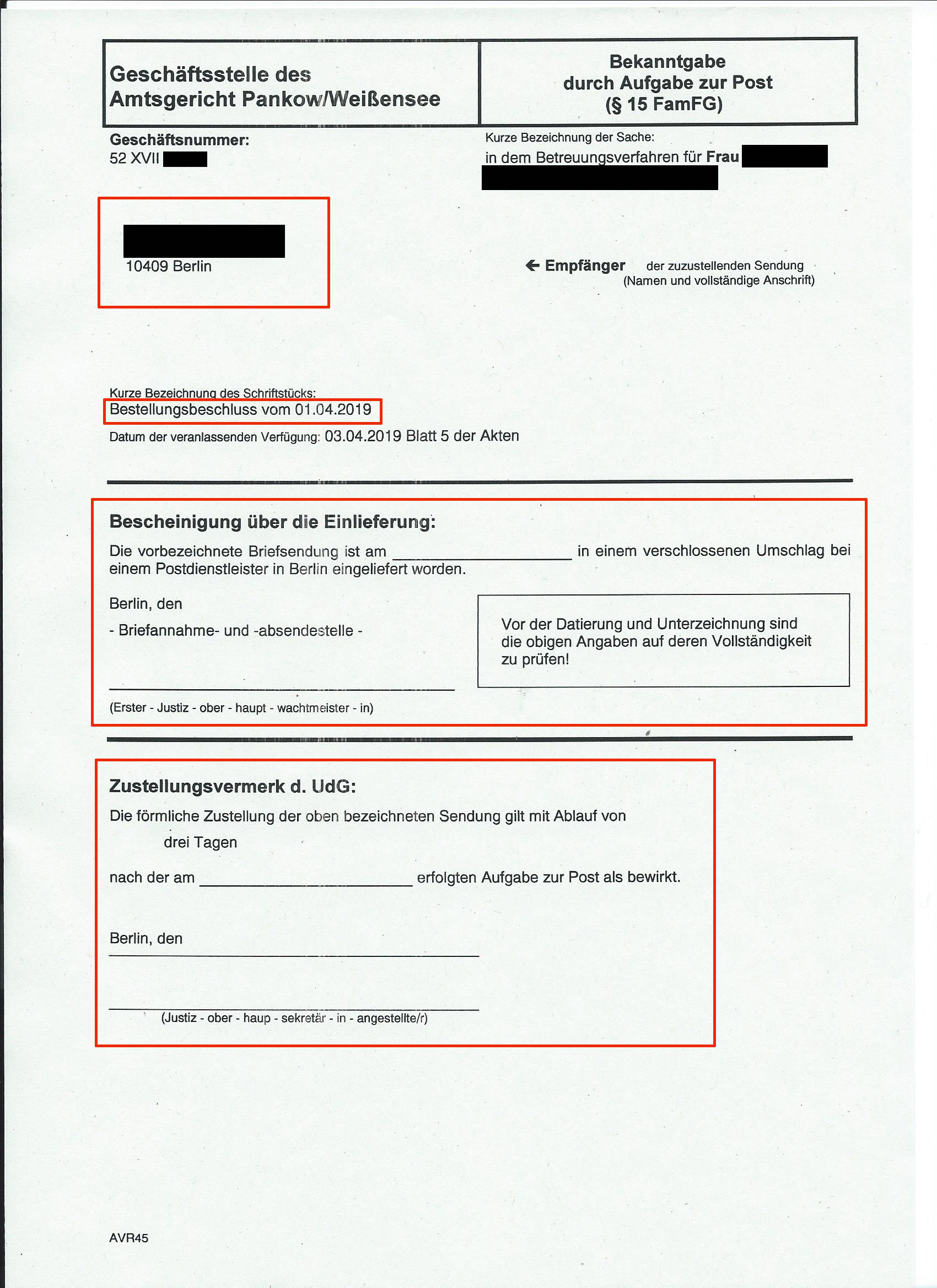 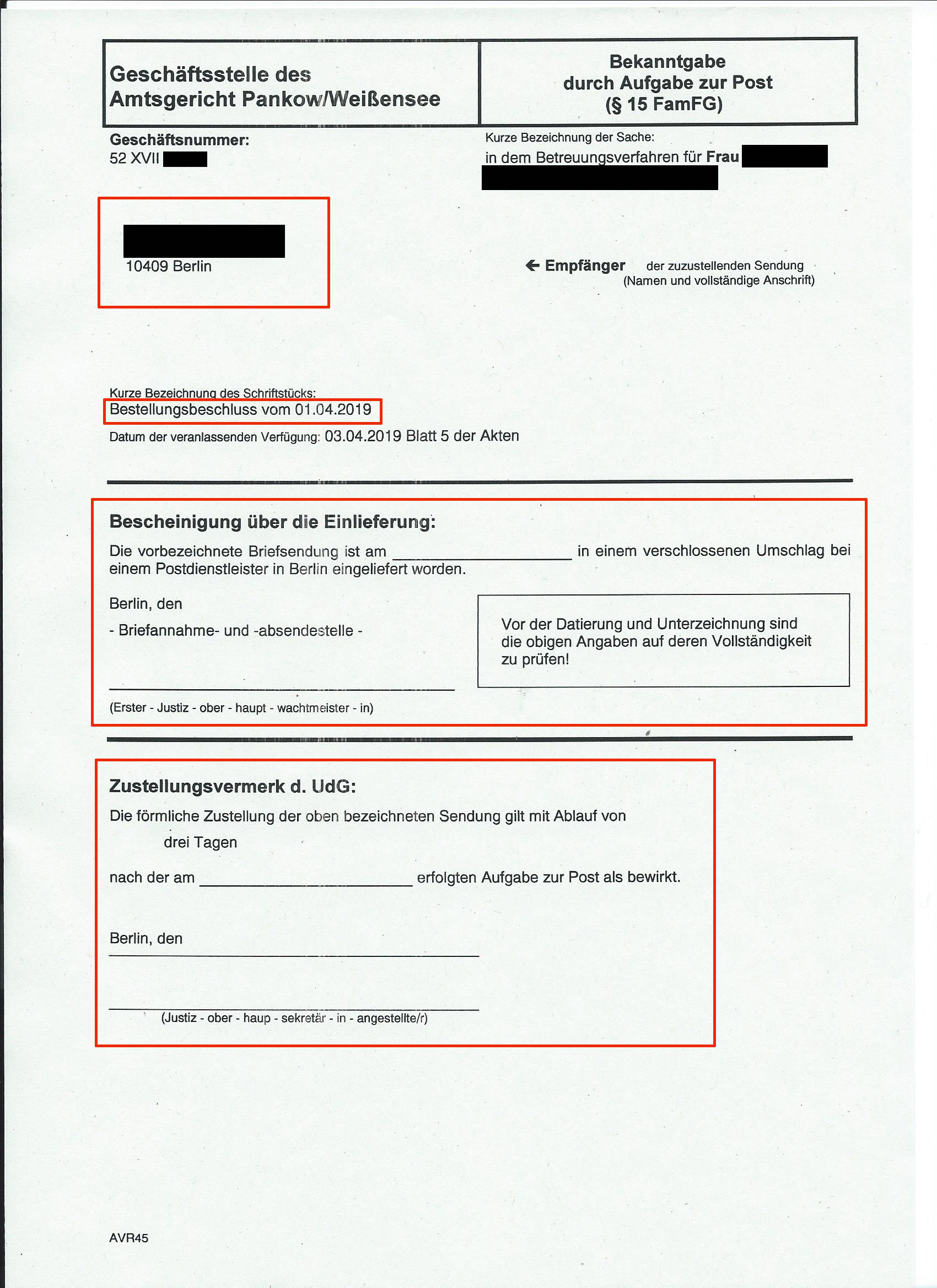 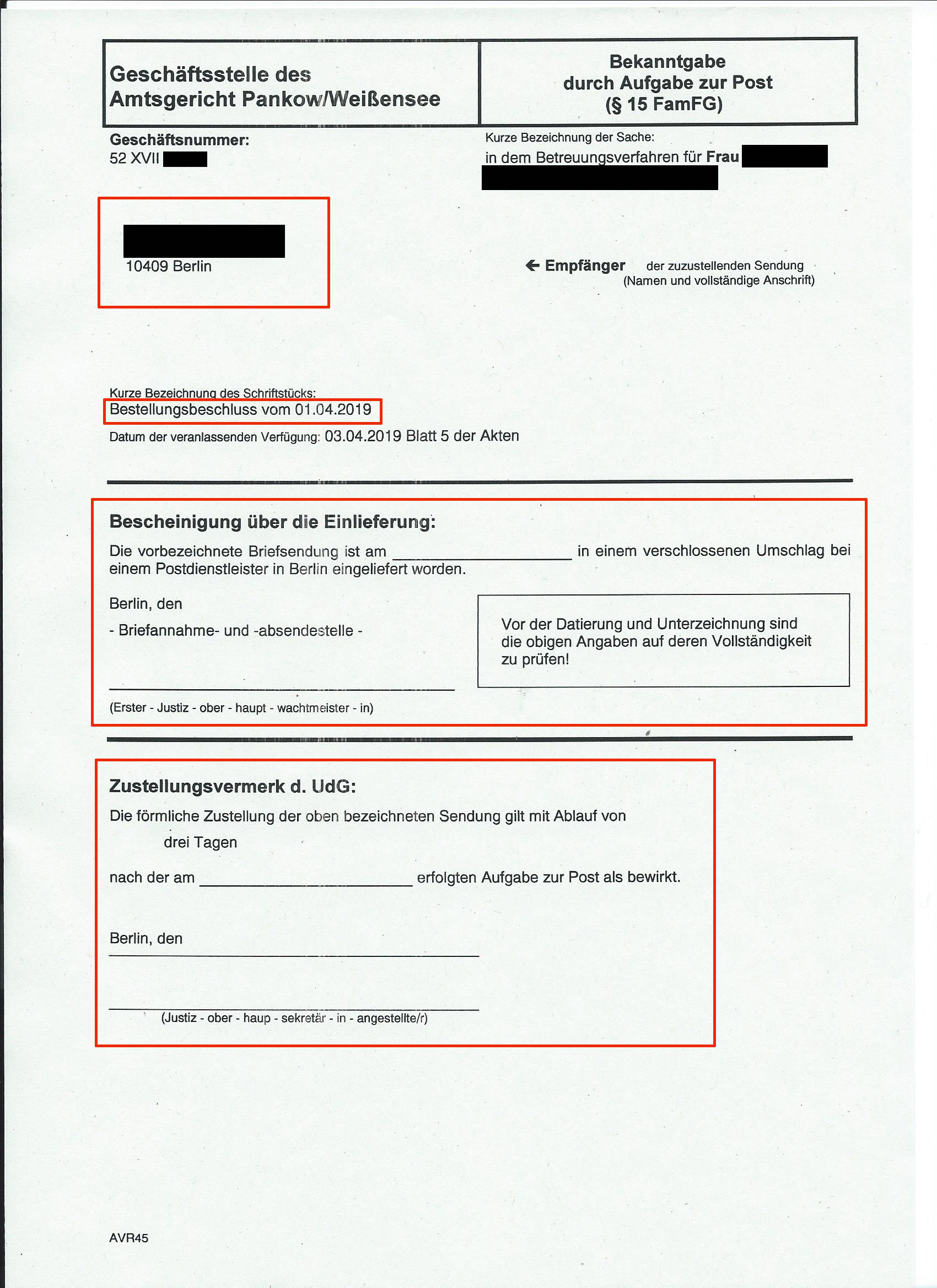 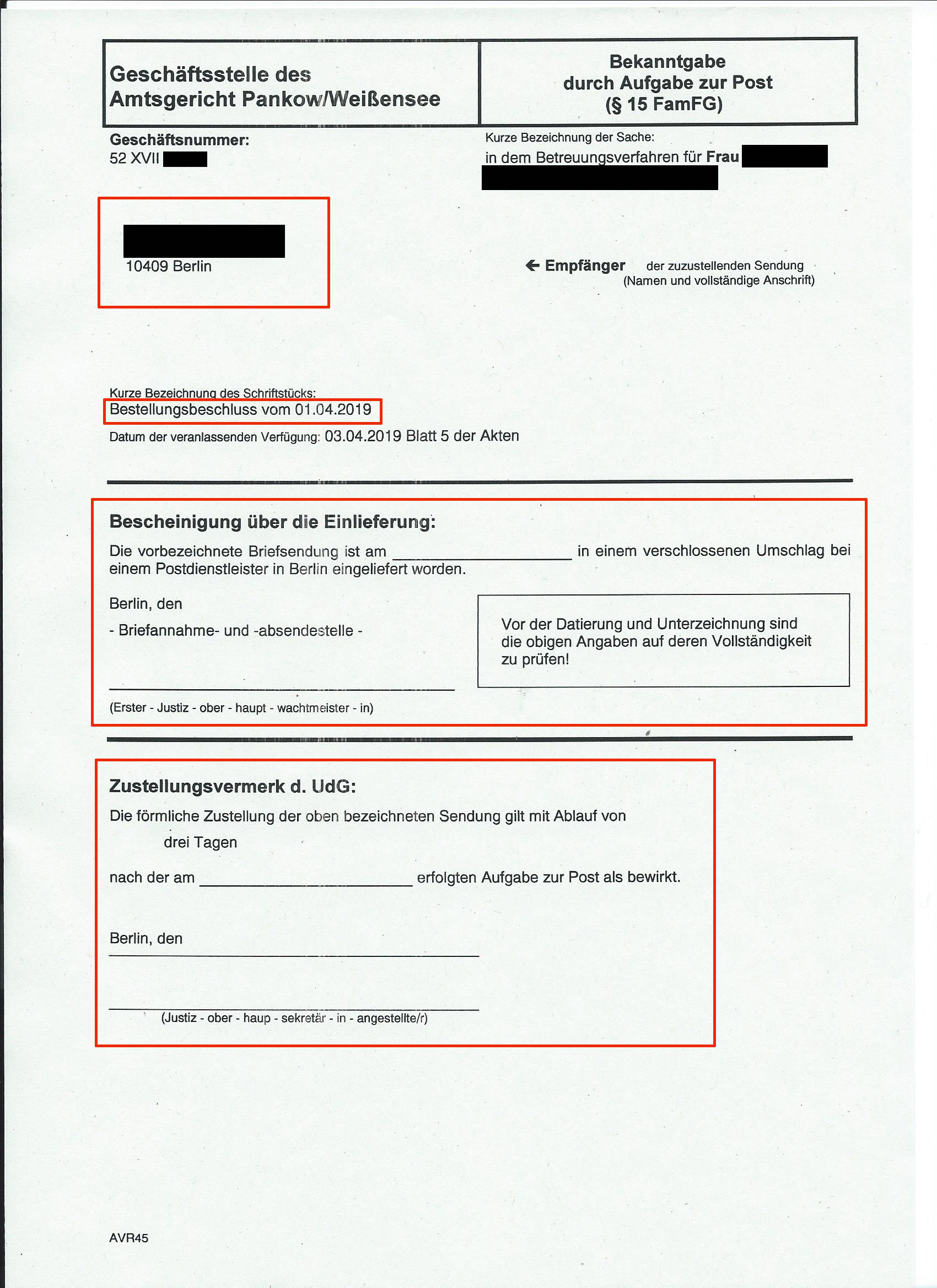